국토해양부 지정 국가공간정보 교육기관
이화여자대학교 오픈소스 GIS과정  프로그램

 본 교육과정의 목적은 최근 각광받고 있는 오픈소스 GIS에 대해 이해하고, 실제 공간정보를 이용하여 실습함으로써 공간정보관련 업무에 적용 가능한 기술을 습득하는 것입니다.
 교육목표 : 
  - 오픈소스 GIS의 종류, 라이선스, 특성 및 활용 방안 등을 이해함
  - 오픈소스 GIS의 Enterprise 아키텍처를 이해하고, 공간 DBMS, Web Map Server, Middleware, Desktop
    GIS, Web GIS Client 등을 학습함
  - GeoServer를 이용한 웹 인터페이스 서비스를 이해함
  - 웹상에서 Javascript기술을 이용한 OpenLayers를 이해하고 활용함
 일      시 : 2012년 8월 20일 ~ 8월 24일(5일간)
 교육 시간 : 오전 9시 ~ 오후 5시(오전 3시간, 오후 4시간)
 장      소 : 이화여자대학교 교육관 B동 B155호
 교육내용 :












 문의사항 : 이화여자대학교 사회과교육과 자료실
              김현덕 02)3277-2658, 010-9452-1359
 교육비 및 교재비는 무료입니다.
 교육 첫날에 재직증명서 또는 공무원 신분증 사본을 지참해 오시기 바랍니다.
 신청 : 공간정보 중앙교육센터 홈페이지(http://ngis.go.kr/egis)
  거점대학교육       연간교육일정     8월 이화여자대학교 [오픈소스GIS] 등록
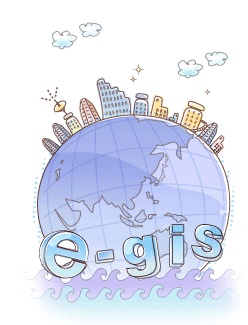 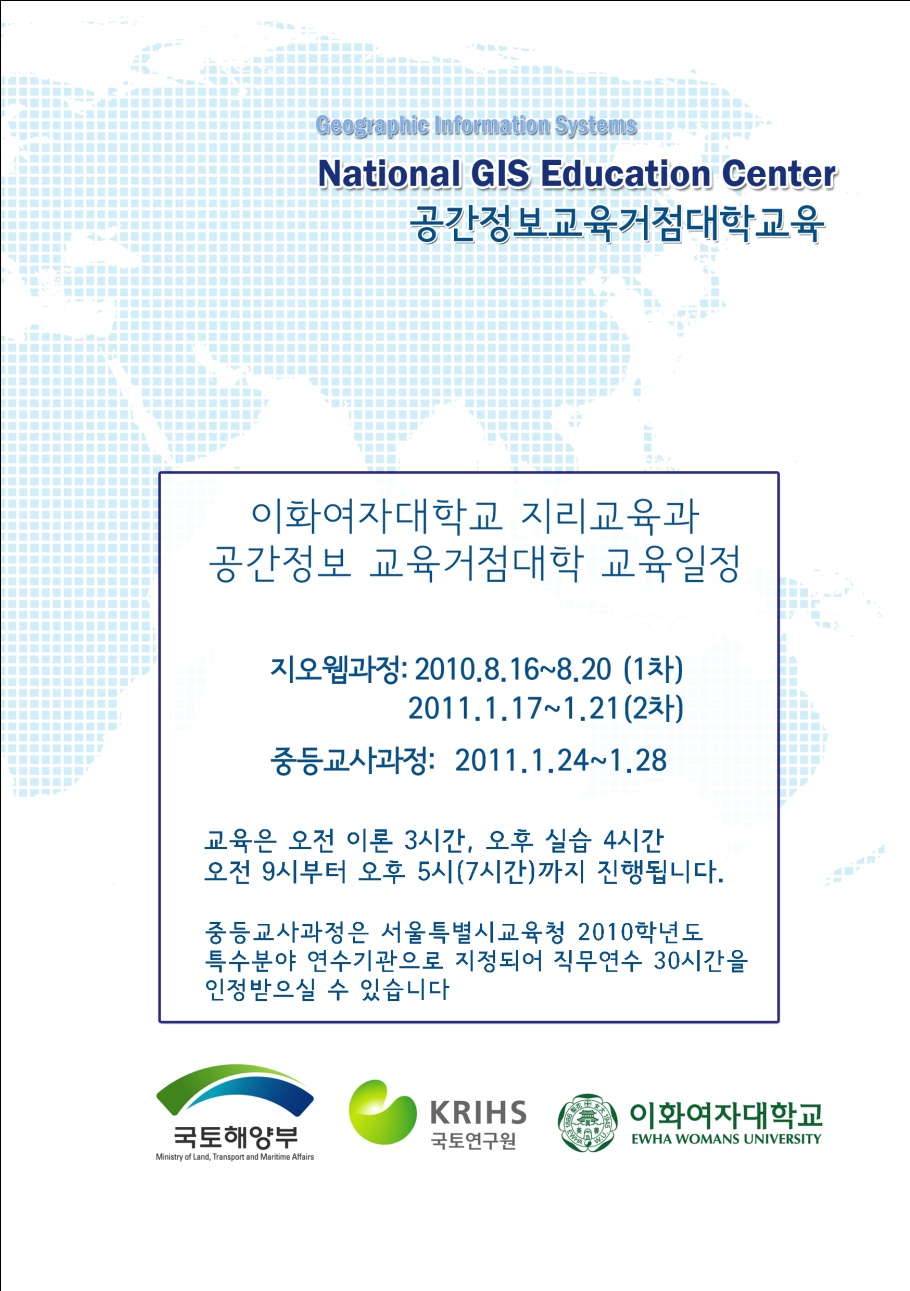 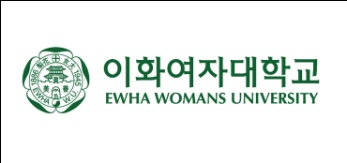